ADATBÁZISAINK
Scopus
2023. január 30.
Készítette: Farkas Renáta, Tóth Henrietta
Tartalomjegyzék
Általános tudnivalók a Scopus-ról
Kapcsolódás karhoz, tanszékhez
Scopus-Dokumentumtípusok
Keresési kérdés felépítése
Keresési, szűrési lehetőségek
Gyakorlati példák
Szerzői profil / felhasználói fiók
Kiegészítő funkciók
Mendeley,SCIVAL
Általános tudnivalók
87
A GYŰJTEMÉNY
A Scopus a világ egyik legjelentősebb lektorált szakirodalmat és tudományos forrásokat  feldolgozó multidiszciplináris adatbázisa. 2004-ben indult, jelenleg több mint 7000 kiadó 87 millió dokumentumának bibliográfiai adatait, absztraktját és hivatkozásait tartalmazza.
24 ezer lektorált folyóirat, kb. 75 millió cikk
335 ezer könyv- és könyvsorozat, 
9,8 millió konferenciaanyag adatait szolgáltatja
Mire használhatjuk:
globális kutatási trendek
irodalomkutatás
tudománymetriai elemzések, folyóiratok tudományterületi rangsora, mérőszámai 
szerzői hivatkozások feltárása
szerzők, intézmények tudományos munkásságának összehasonlítása, tudományos együttműködések
TUDOMÁNYTERÜLETEK
4 fő tudományterület (ezen belül 27 nagyobb, és több mint 300 szűkebb szakterület)

EGÉSZSÉGTUDOMÁNYOK (Health Sciences)

Orvostudomány (Medline)
Ápolástudomány stb.

TERMÉSZETTUDOMÁNYOK (Physical Sciences)

Fizika
Kémia
Mérnöktudományok stb.

TÁRSADALOM- ÉS BÖLCSÉSZETTUDOMÁNYOK (Social Sciences, Arts & Humanities)

Pszichológia
Közgazdaságtan
Üzleti tudományok
Művészetek stb.

ÉLETTUDOMÁNYOK (Life Sciences)

Idegtudomány
Gyógyszertan
Biológia, agrártudományok stb.
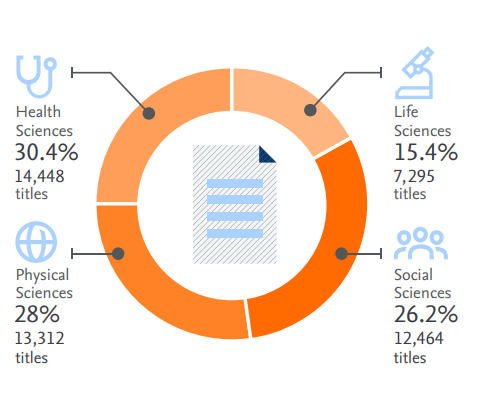 hfg
Forrás:Scopus (2020)
Kapcsolódás karhoz, tanszékhez
Forrás-, és dokumentumtípusok
Forrástípusok 
Folyóiratok (Journals),
Könyvsorozatok (Book series)
Konferenciakötetek (Conference proceedings)
Szaklapok (Trade publications)
Egyéb - szabadalmak, másodlagos dokumentumok (Patents, Secondary documents) 
Dokumentumtípusok
Cikkek (article, article in press, review, note, editorial, erratum, letter, short survey) 
Könyvek (book), könyvfejezetek (chapter)
Konferenciaközlemények (conference paper)
Adatkészlet-leíró dokumentumok (data papers)
Nem tartalmaz: könyvismertetők (book reviews), konferencia absztraktok (conference meeting abstracts)
Scopus tartalmak - Útmutató, Könyv- és folyóiratlisták
Keresési, szűrési lehetőségek
Dokumentum keresés:
Egyszerű keresés (operátorok használata kiválasztható)

Összetett keresés (operátorok saját magunknak kell összerakni)

Szerzőre keresés

Affiliációra keresés

Forrás keresés 


Új verzió is használható a keresési találat megjelenítésekor!
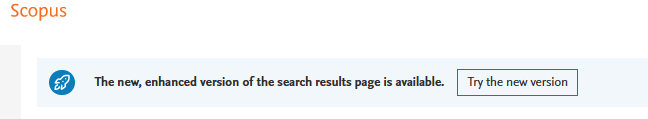 Keresi kérdés felépítése
Összetett keresés:
Operátorok: AND, OR, AND NOT

Egyéb használható operátorok: (két kifejezés távolságának meghatározására)
W/n : n= kifejezések közötti  szavak maximális száma, sorrendet nem határoz meg  W/5  5 szónyira van egymástól két kifejezés.

behavioural PRE/3 disturbances "behavioural" kifejezés megelőzi a "disturbances" kifejezesét 3 vagy kevesebb szóval.

Idézőjelek: „ ”
Két szó szereplése, akár egymástól távol is, de pontosan  a megadott sorrendben.Pl.: ”Heart attack”

Kapcsos zárójel: {} Egymás melletti szerepléseket jelöl.  Pontos sorrend (szókapcsolatok)
Keresési kérdés felépítése
Összetett keresés:

Helyi helyettesítő
[?] {heart?} –találtok között lesznek heart, hearts, hearty stb.

* karakter:  nulla vagy több karaktert helyettesíthet.
Pl.: {h*r*t} –eredményez heart, harvest, homograft, hypervalent
Keresési, szűrési lehetőségek
Szűrési opciók (kizárható, vagy adott beállításra szűrő funkció):  Exclude, Limit to

év, szerző, dokumentum típus, nyelv, tudományterület, forrás dokuemntum címe, OA típus, publikációs fokozat, kulcsszó, affiliáció, szponzor, ország, 


Keresési találat kezelése: letöltése, RIS export, Bibliográfia létrehozása, hivatkozási áttekintés
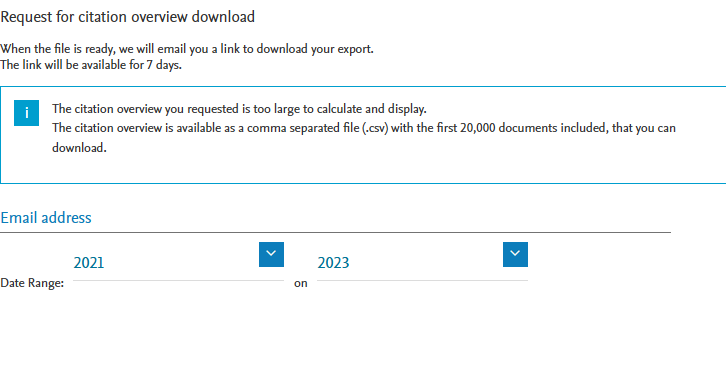 Keresési, szűrési lehetőségek
Analyze results = Keresési találatok elemzése
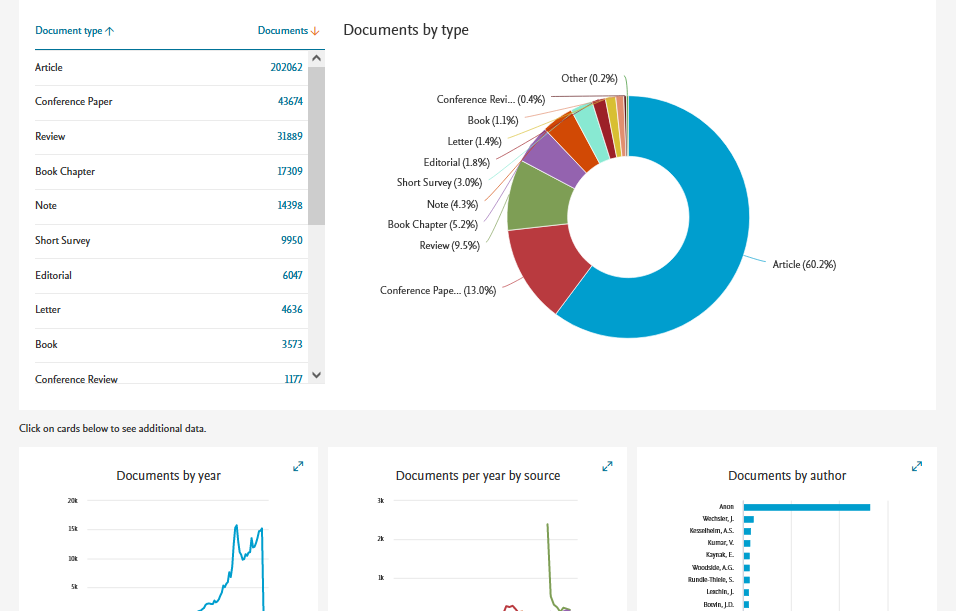 Gyakorlati példák
Összetett keresés:

Kérdés: Szeretnék olyan absztraktok között keresni, amiben állatok környezetében élő gyerekekről van szó, mégpedig allergia összefüggésében.

Advanced search:
ABS ( "children" W/5 "pets" ) AND ALL ( "allergy" )
Gyakorlati példák
Összetett keresés- találatok:
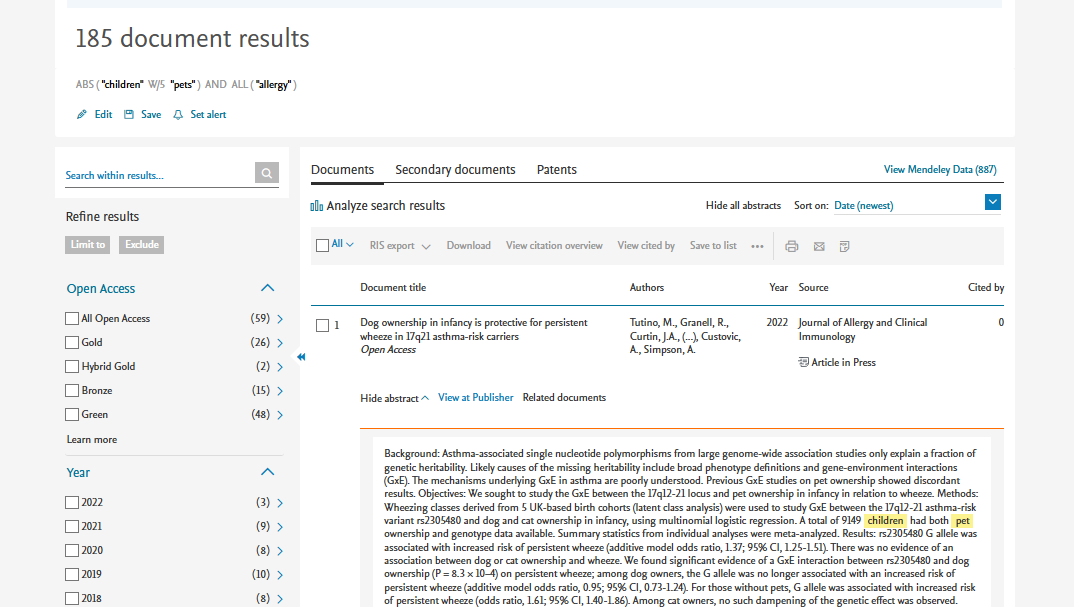 Gyakorlati példák
Összetett keresés- találatok:

Találatok és adataik mentése:
 Pl.: RIS export
Bibliográfia létrehozása
Hivatkozások megtekintése
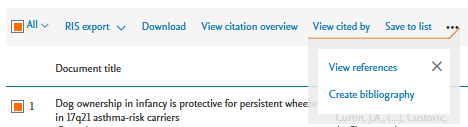 Gyakorlati példák
Related documents:
Közös irodalomjegyzékkel rendelkező cikkek.

Cited by:  a találati listán szereplő bármelyik cikkre hivatkoznak
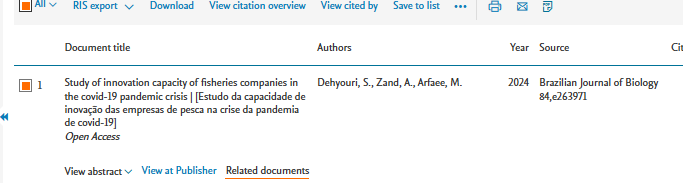 Gyakorlati példák
Találati listákon szerepelő további találati elemek:
Másodlagos dokumentumok: A Spous dokumentum listáin szerepelnek (References) rész, de nem Scopus indexáltak.

Szabadalmak
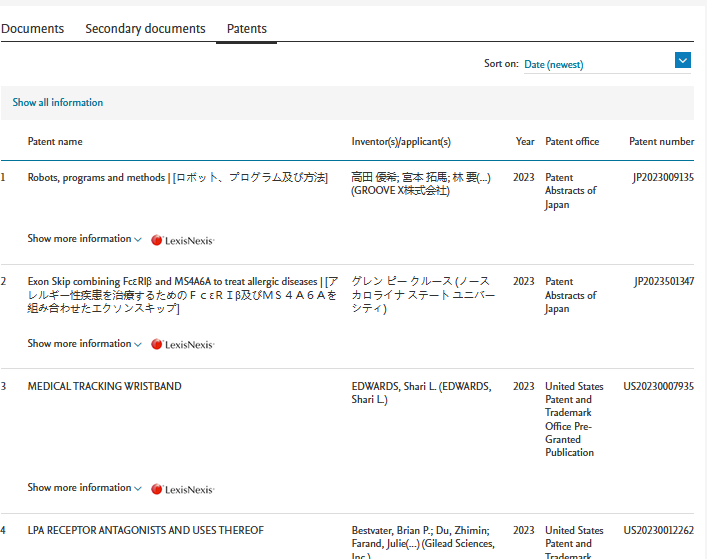 Gyakorlati példák
Egyszerű keresés, ami összetett kereséssé tehető
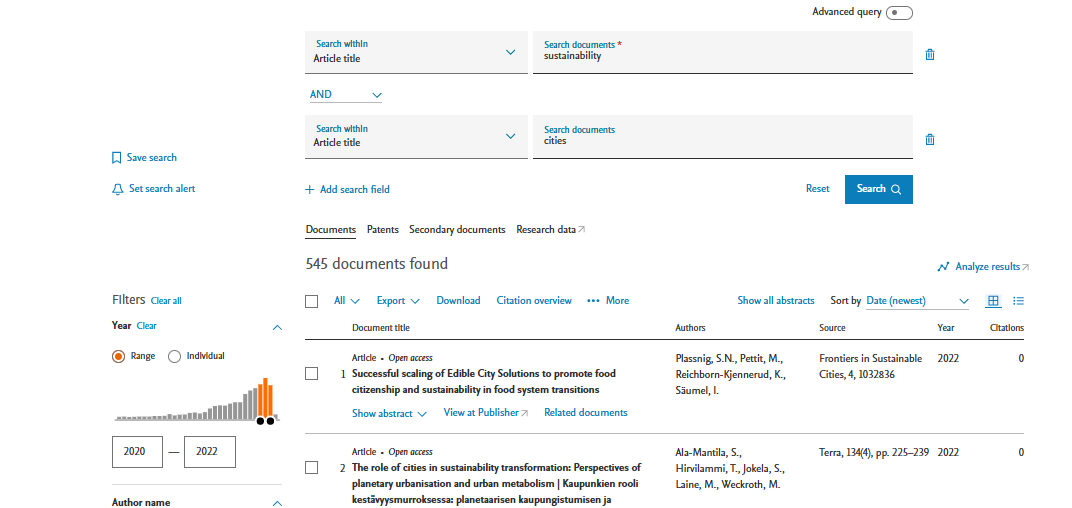 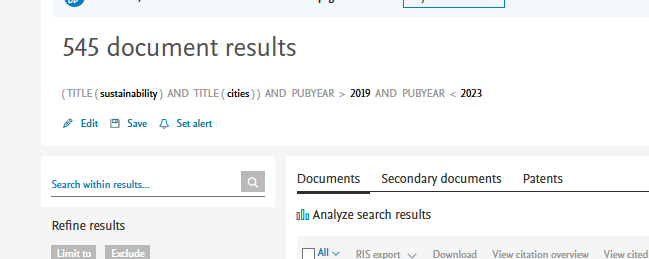 Gyakorlati példák - Forráskeresés
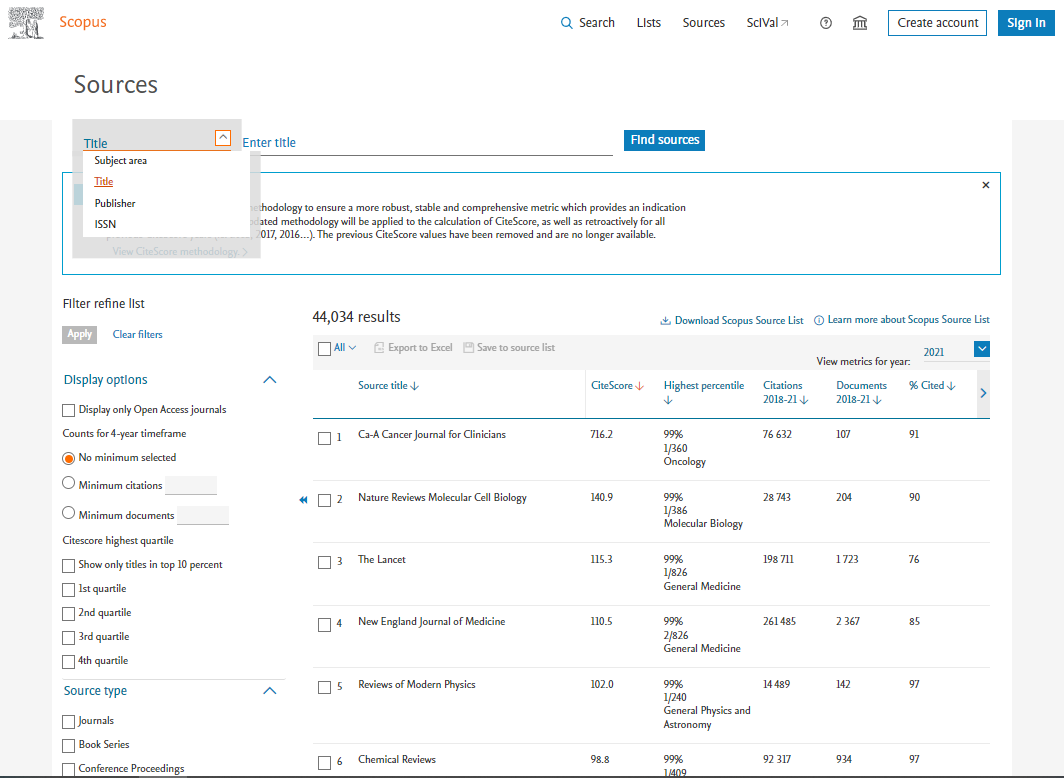 Q-s keresés (a kijelölt kvartilisben található folyóiratokat mutatja)
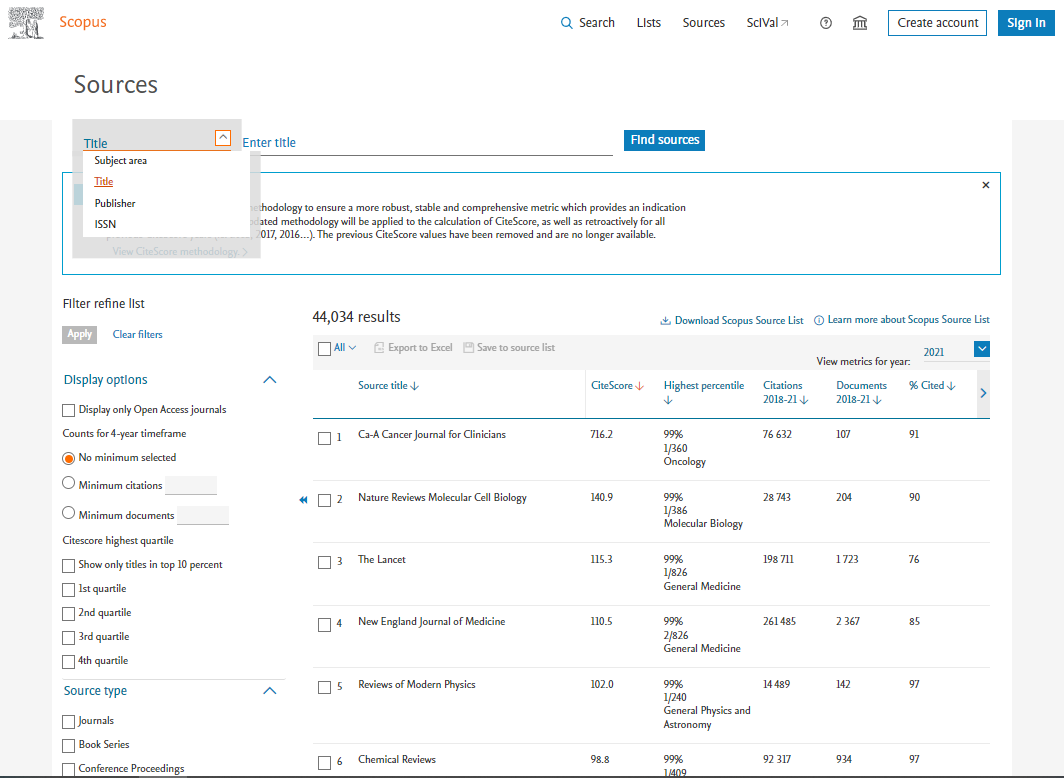 Gyakorlati példák - Forráskeresés
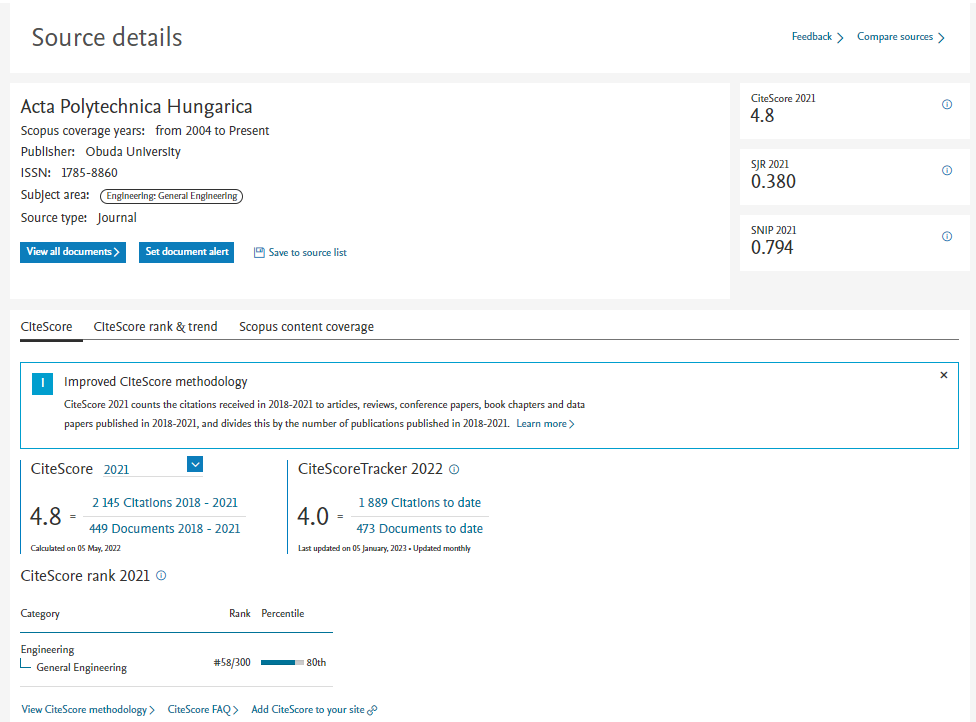 Forráselemzés - folyóirat mérőszámok, szakterületi rangsorok
CiteScore érték
Egy folyóirat 2021-es CiteScore értékét úgy kapjuk meg, ha a folyóirat 2018-2021-ben megjelent cikkeire 2018-2021 között kapott idézeteket elosztjuk a 2018-2021-ben megjelent publikációk számával.
A Scopus a CiteScore érték alapján évente elkészíti a folyóiratok szakterületi rangsorát.
SJR - Scimago Journal Rank mutató
A Scopus adatai alapján az adott folyóiratban az előző 3 évben megjelent dokumentumok által kapott súlyozott hivatkozások átlagos száma (súlyozás aszerint, hogy honnan származik az idézet). Az így kapott mutatószám alapján a Scimago rangsorolja, Q-s besorolással látja el a különböző tudományterületek folyóiratait. https://www.scimagojr.com/
SNIP (Sourced Normalized Impact per Paper) mutató
A folyóirat egy tanulmányára jutó átlagos idézettségének és a tudományterületre vonatkozó idézettségi potenciálnak az aránya. Korrigálja az egyenlőtlenségeket a különböző tudományterületek idézési szokásait figyelembe véve.
Felhasználói fiók  és kezelése
Nem azonos a szerzői profillal!

Regisztráció után:

My Scopus felület alatt különböző opciók:

Mentett listák
Mentett keresések
Értesítések 
Exportok preferenciáinak beállítása
Kérések: pl.:Scopus Supportnak írt
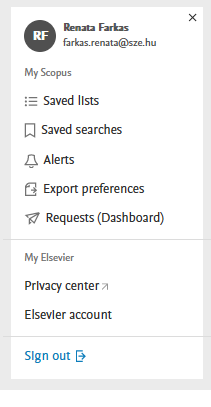 Felhasználói fiók  és kezelése
Értesítés beállítása
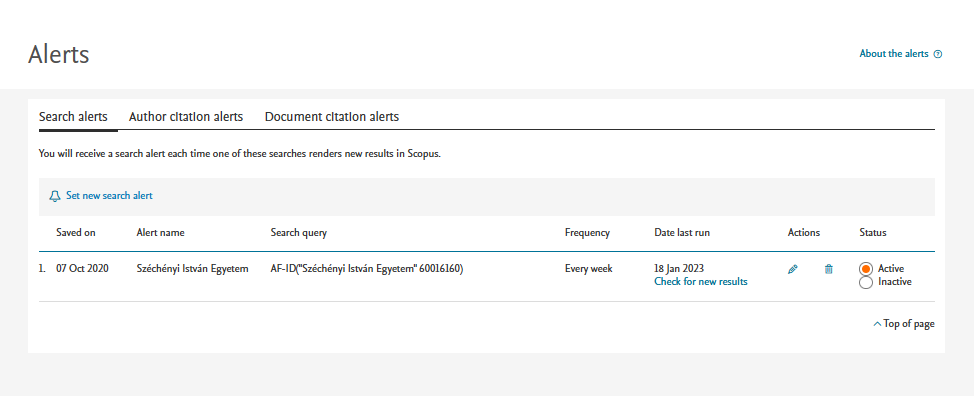 Szerzői profil (Author profile)
A bekerülő publikáció szerzőjére vonatkozó adatok (névváltozat, affiliáció stb.) alapján a Scopus generálja.
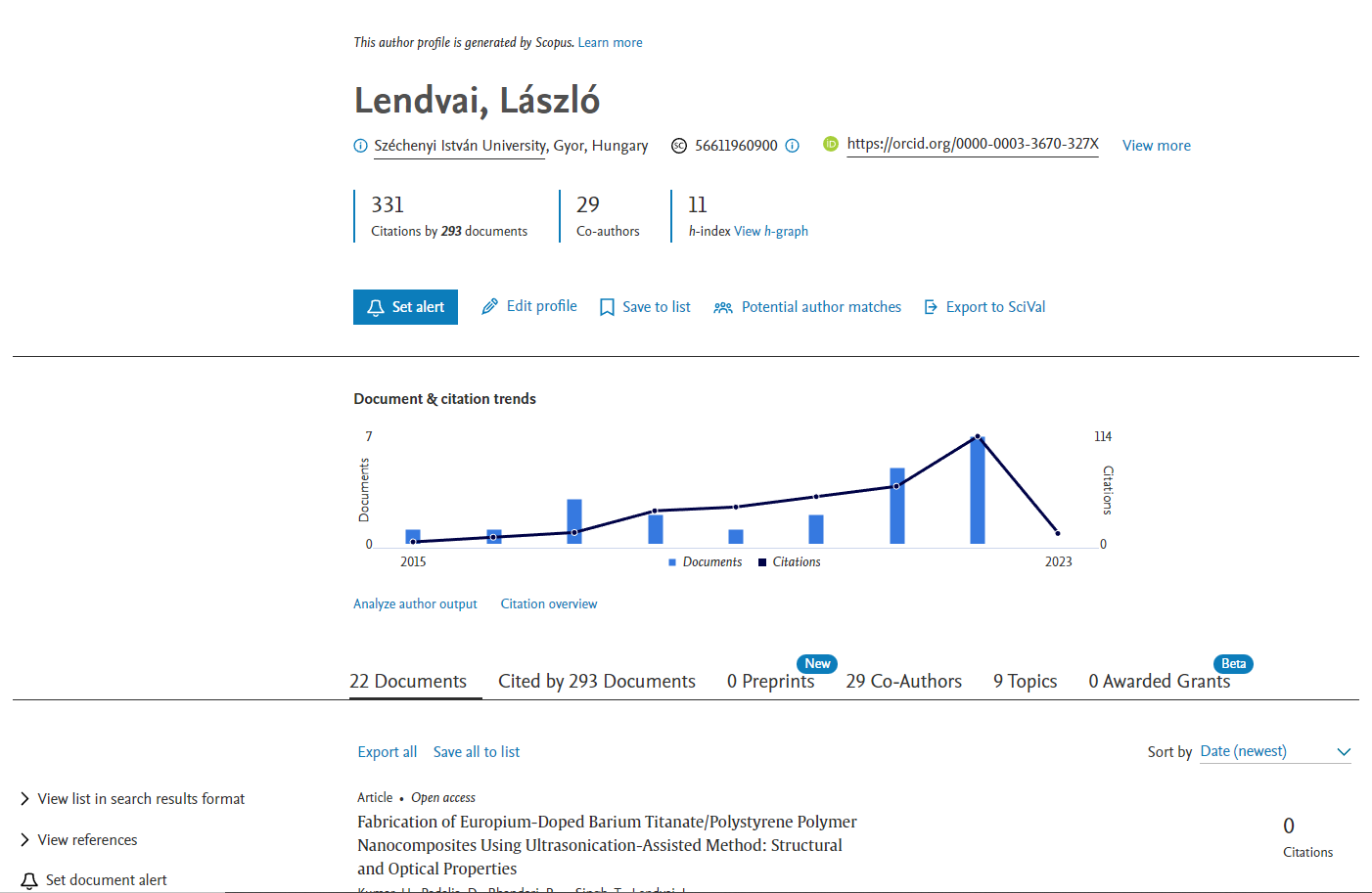 Kiegészítő / extra funkciók
SDG kulcsszavak az összetett keresésnél elérhetők.

Keresési találatok megjeleítése új verzió alapján

Keresési találatok mindegyikénél absztraktok is megjeleníthetők

Regisztrált felhasználói fiók adta lehetőségek:
Combine queries– lementett keresések kombinálása
Kiegészítő / extra az extrában
Mendeley Data: ingyenes és biztonságos felhő alapú közösségi adattár, ahol tárolhatja adatait, így könnyen megosztható, elérhető és idézhető, bárhol is van.
Főoldal:
https://data.mendeley.com/

Scopusban: Kutatási adatokra specializálódott keresőmotor rész.
Adott keresési találat során is  át lehet jutni a Mendeley Data felületre.
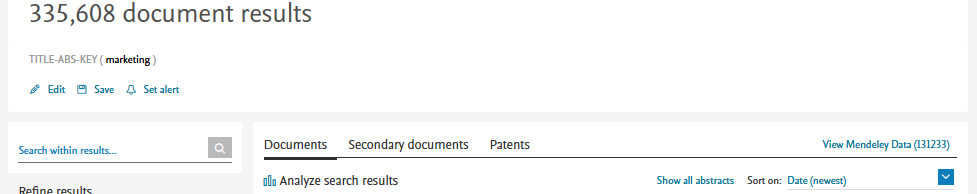 Kiegészítő / extra az extrában
Mendeley Data
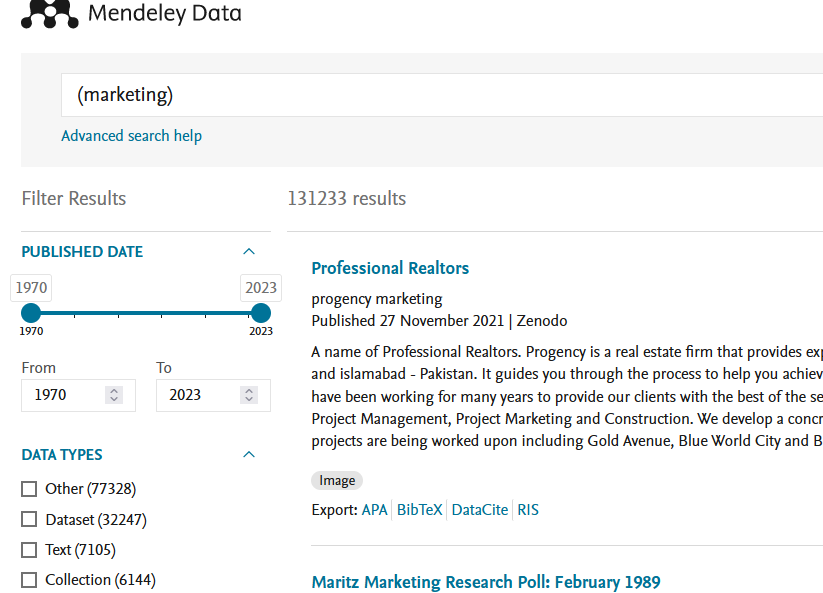 Kiegészítő / extra az extrában
Mendeley Data, saját fiók: létre lehet hozni kutatási adatot.
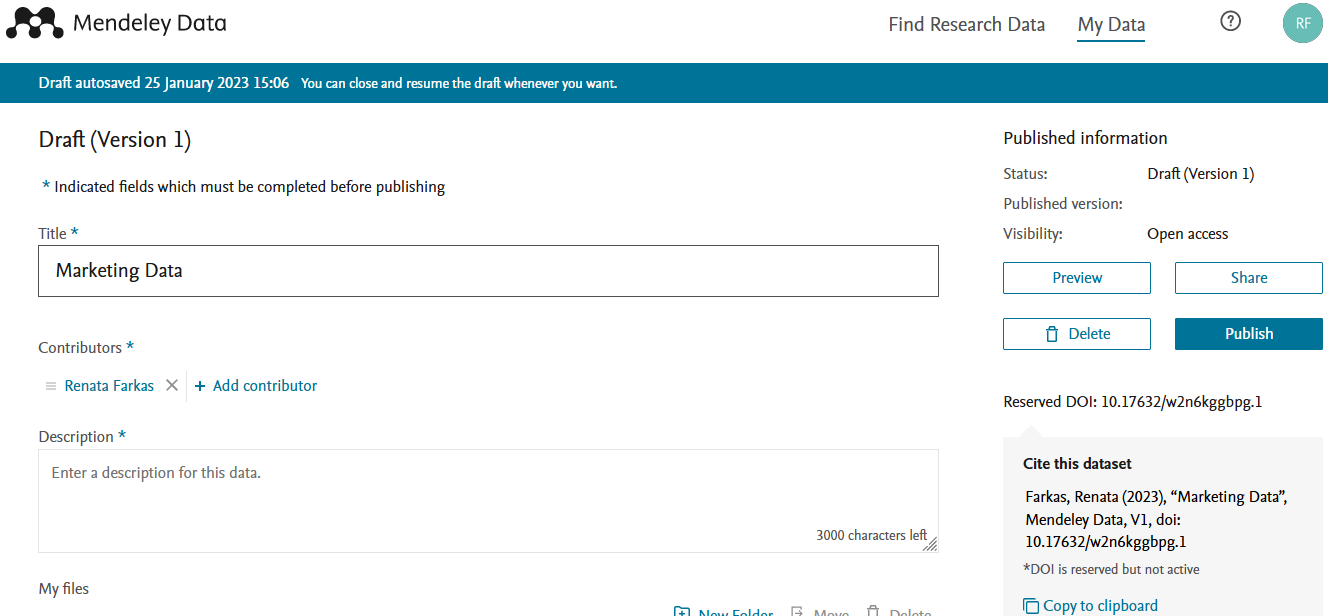 Kiegészítő / extra az extrában
Mendeley    
Scopusból adott cikk adatait Mendeley-be lehet exportálni.
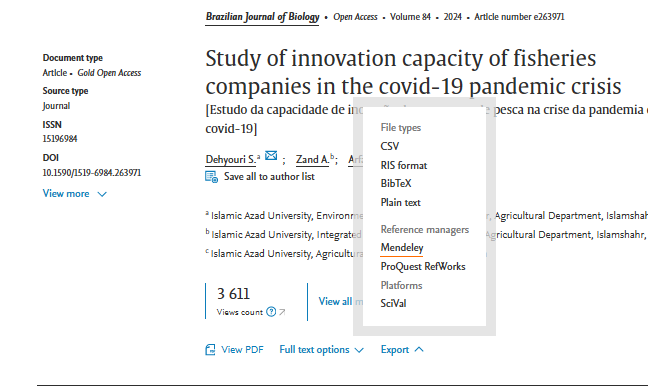 Kiegészítő / extra az extrában
Mendeley Data Reference Manager: a mentett cikkeket itt lehet kezelni.
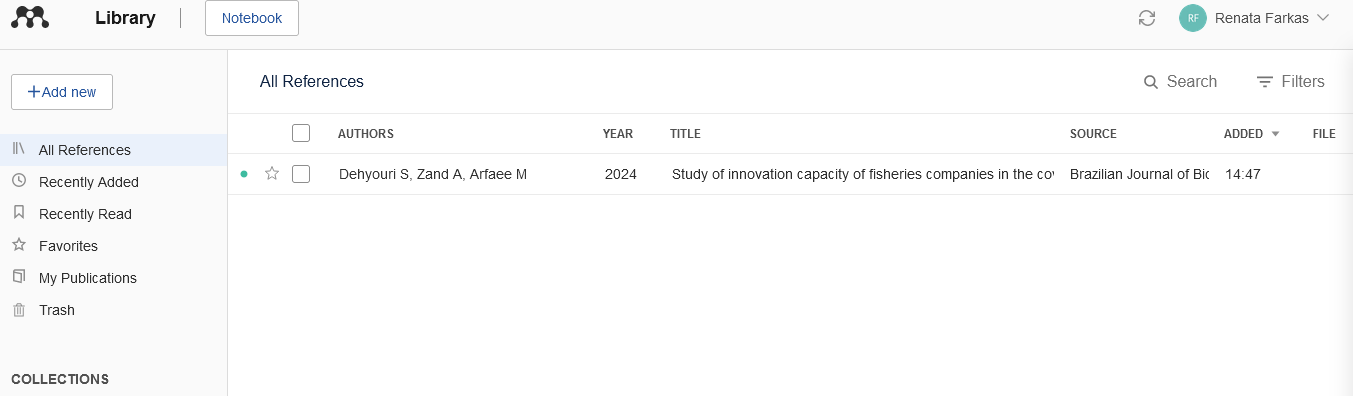 Kiegészítő / extra az extrában
SCIVAL
A SciVal egy elemző eszköz, amely 230 nemzet több mint 20 000 kutatóintézetének és kutatóinak kutatási teljesítményéhez biztosít hozzáférést.
Ugyanazzal a  felhasználónévvel és jelszóval be lehet lépni, mint a Scopusnál, ha létrehoztunk felhasználói profilt.
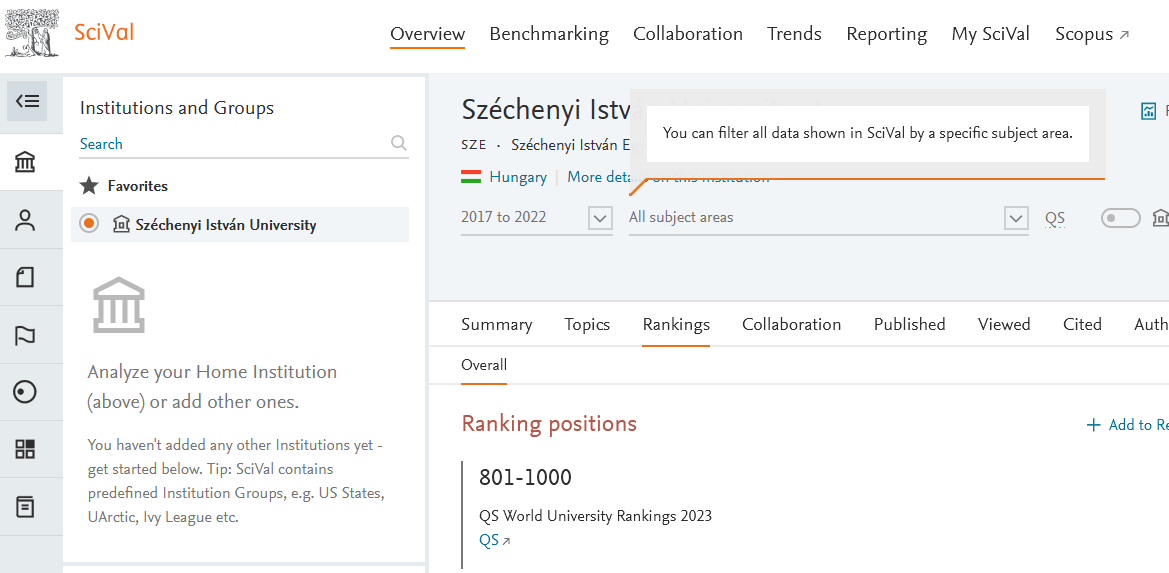 Intézményi statisztikák, elemzések lehívására, összehasonlításra alkalmas.
SCIVAL
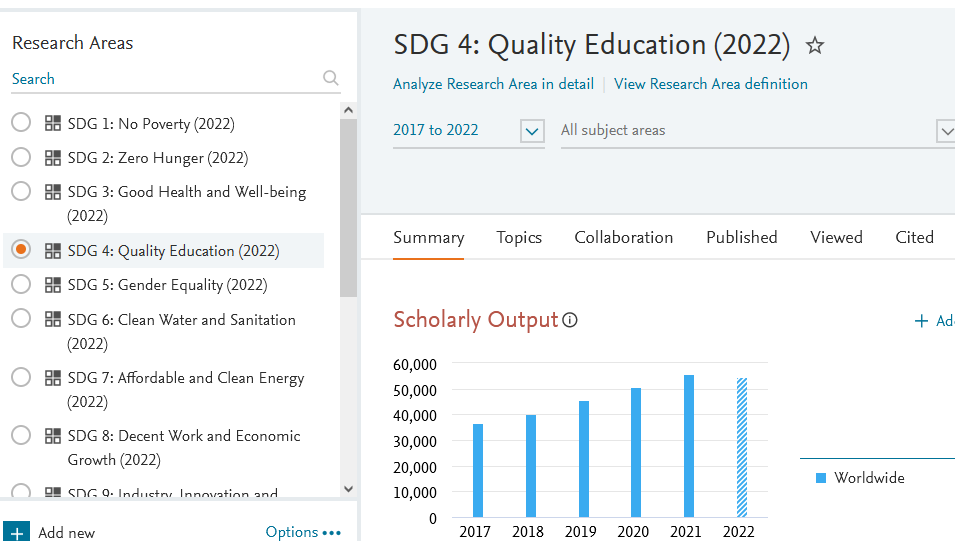 Adatbázis elérése
https://www.scopus.com/search/form.uri?display=basic#basic

Scopus használati útmutató:
https://lib.sze.hu/downloadmanager/index/id/11068/m/9169
Köszönjük a figyelmet!
Név1
Email cím
Név2
Email cím
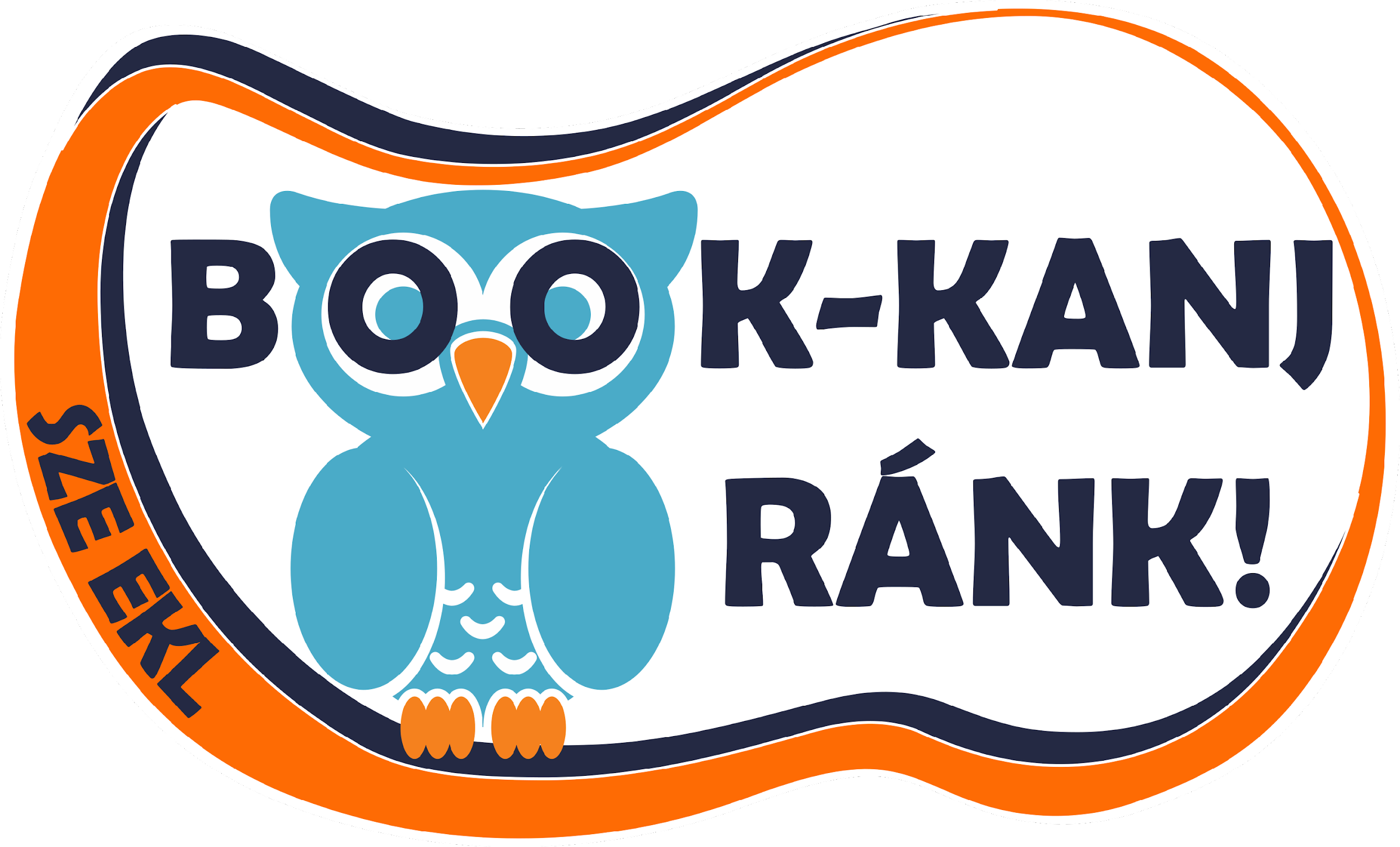